Thurgood Marshall College
1
Mechanics of this course:
Show up twice each week:
Lecture: 1 time/week
Discussion section: 1 time/week
Grading:
FYE Surveys 5%
Lecture attendance / quizzes 20%
Discussion section 25%
Assignments 15%
Final reflection 35%
2
Goals of this course:
Understand academic expectations & learn some tools for academic success
Learn ways to get engaged at UCSD
Strengthen organizational, interpersonal, wellness skills
Make friends
Can’t I just learn this stuff on my own?
3
Yes, but…
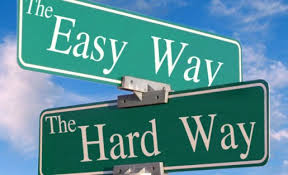 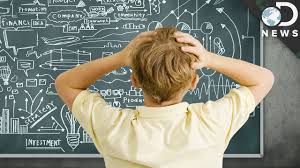 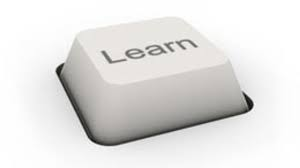 4
There’s more to learn than you think…
Any time a person is in a new situation…
New country
New university
New baby
New job, etc.
There are things you don’t know…
Things you know  that you don’t know
Things you don’t know  that you don’t know
5
Things you know that you don’t know
Office hours in Bonner Hall: where is Bonner?
Can look it up on-line, can ask someone
Can estimate how long it will take to get this information
Can estimate how bad it will be if you don’t get this information
6
Things you don’t know that you don’t know…
Can not estimate how long it will take to get this information
No idea how bad it will be if you don’t get this information
You’re not aware that this item exists
7
New country…
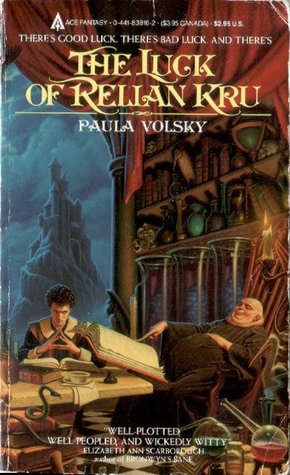 Relian Kru arrives in Neraunce
White cravat, green breeches, blue ring…
Clothing colors very important
Has just given mortal insult  to the Dhreve
Has the High Court Assassin after him for the rest of the book
This is why the U.S. Department of State has protocol officers…
8
Consider these examples of things I didn’t know…
New university
New baby
New job
How could the systems have worked to help me get the information?
9
How might I have gotten the info…
New university
New baby
New job
First Year Experience course for new grad students
Read book?
Talking with senior student
Talking with Peer Group
First Year Experience course for new parents?
Talking with senior person
10
Start to form a peer group
Name
Where you’re from
Academic interest
Non-academic interest
Some question you have about UCSD
11
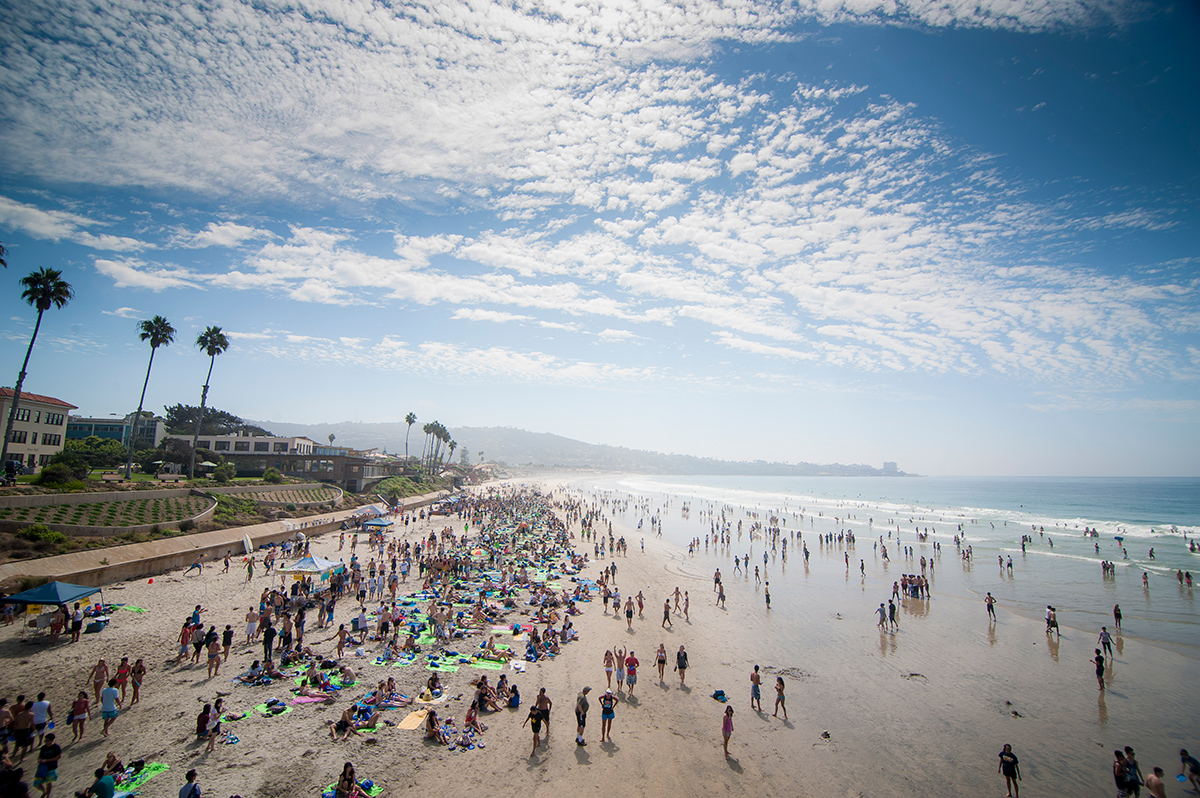 University Life
Opportunities, challenges, expectations
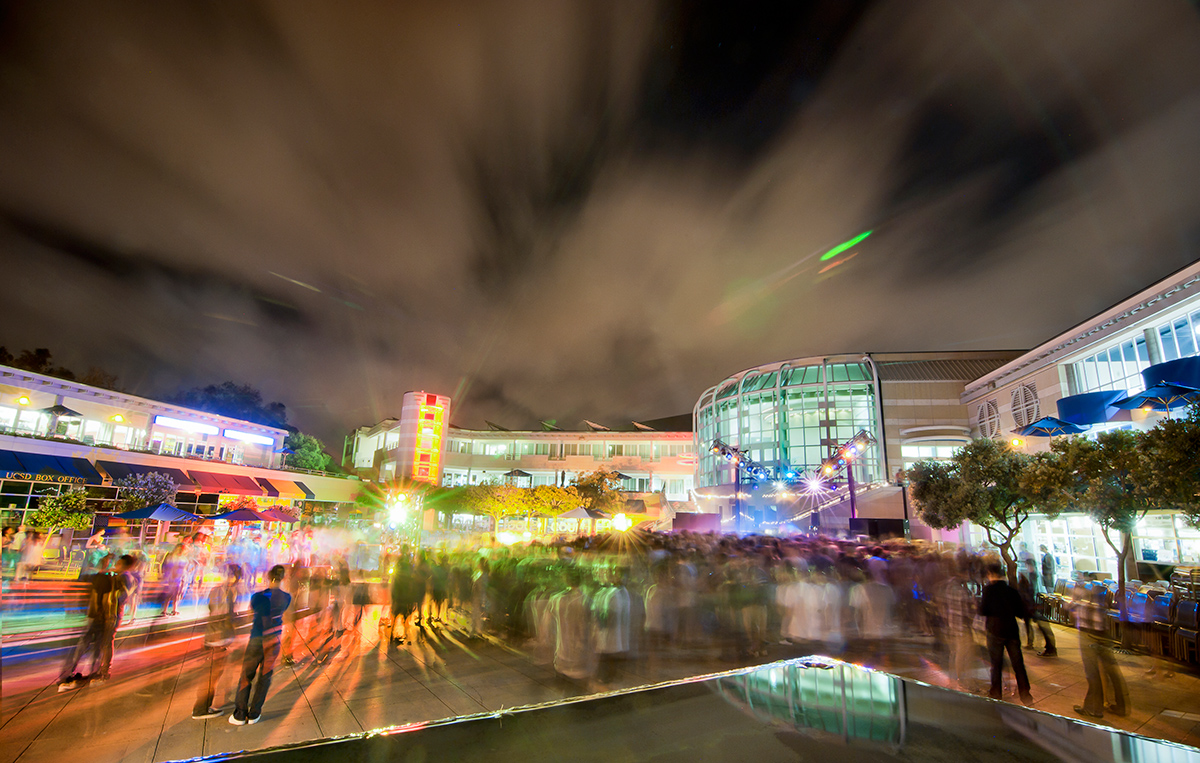 UCSD Community
Almost 60,000 people are affiliated with UCSD.
About half are students. Who are all the other people?
13
People at UC San Diego
Students
Faculty/Instructors
Staff
Professors
Clinical faculty
Lecturers
Adjuncts
etc.
Undergraduates

Graduate students

Professional degree students (M.D., MBA, PharmD, etc)
Related to students: advising, housing…
Research staff
Medical Center
General (budget, power plant, etc.)
14
The brutish life of a professor
15
What do professors do?
Research
“Publish or perish”
Impact: citations
Research funding
Teaching
Undergraduate and graduate classes
Service
Internal: Committees, administration of department, college, university
External: Public service, professional service (e.g., organizing conference)
16
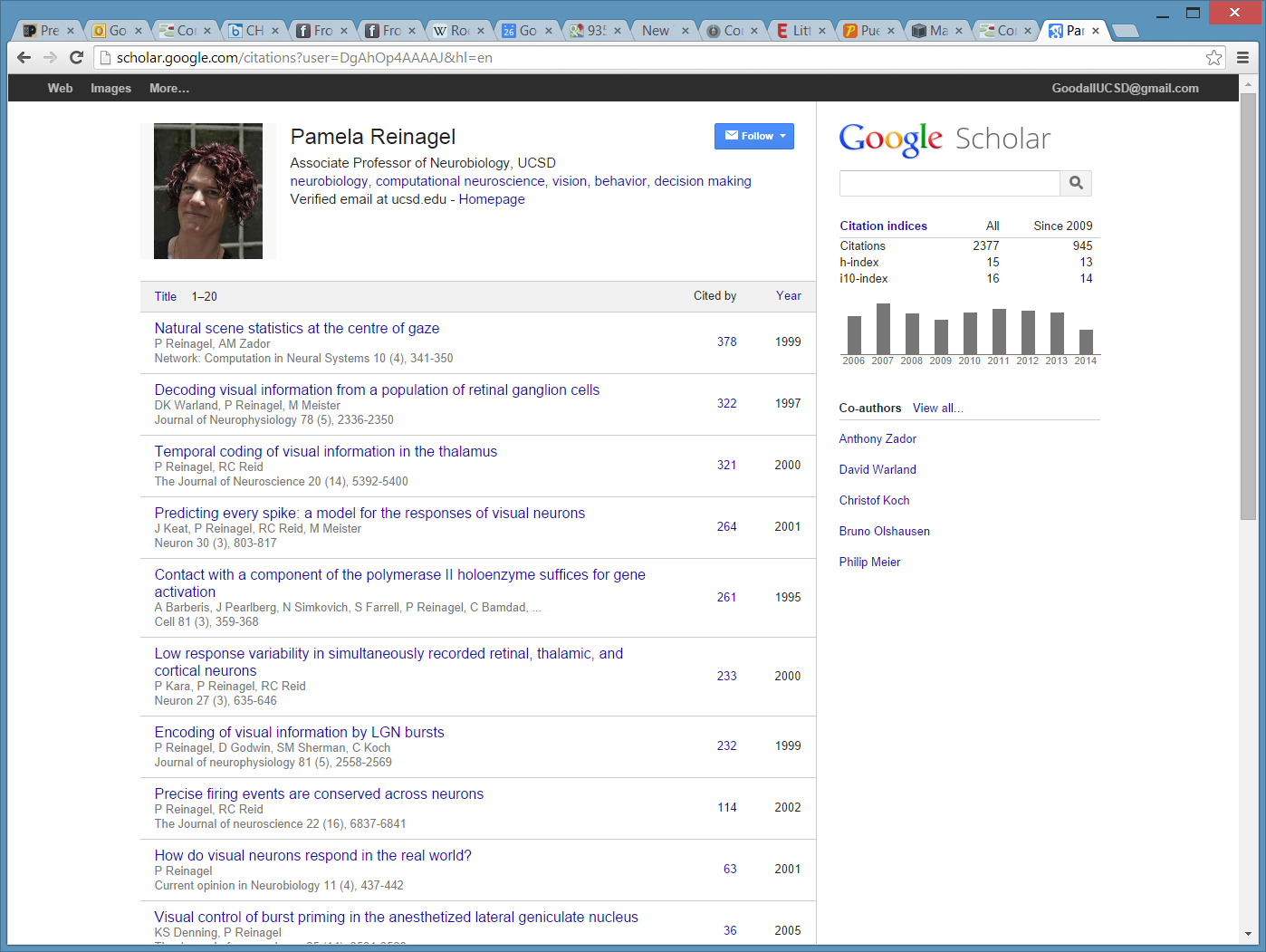 A research profile
Publications
Citations
Citations
17
As with any job, there are conflicting pressures…
18
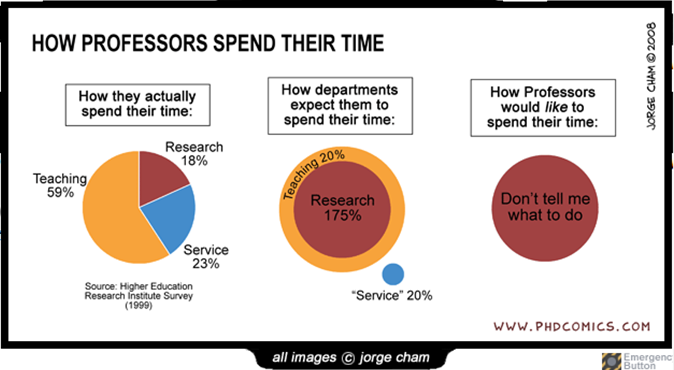 19
And different constituencies view professors differently…
20
How students see professors:
How the administration sees professors:
How professors see themselves:
I am a teaching machine.
I bring in research $$$.
I am the Einstein of our time.
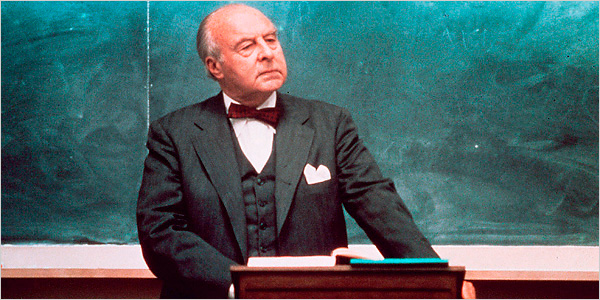 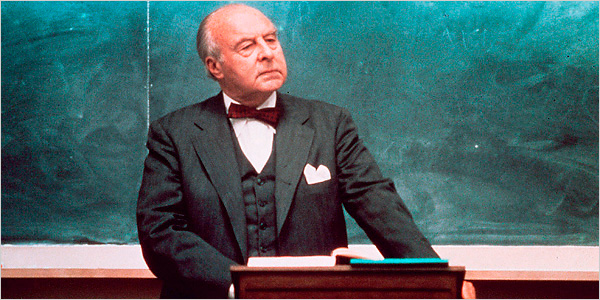 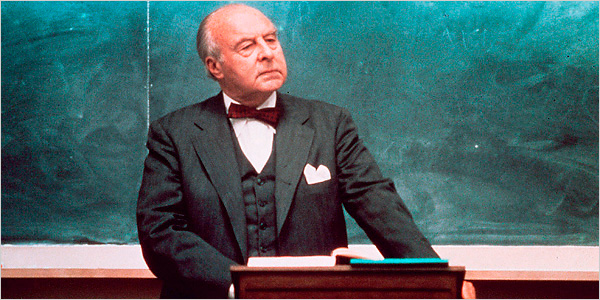 teacher
expert + great thinker
researcher
There is some truth in all of this: Professors play many different roles on campus.
21
So what is a “Lecturer”?
Lecturers usually have similar credentials to professors
Ph.D. or other degree, depending on field
Some lecturers hold permanent positions:
Like a professor, but focused on teaching
Often involved in research related to teaching
Some lecturers are external people brought in to teach 1 course
Usually not involved in research
Expert on subject matter
May not know much about UC San Diego
22
Why do I care about: Different levels and types of instructors?
23
(1) Use the correct form of address
Others: figure out Mr./Ms./Dr./First Name
Professor Smith
Staff
Related to students: advising, housing…
Research staff
Medical Center
General (budget, power plant, etc.)
Students
Faculty/Instructors
Undergraduates
Graduate students

Professional degree students (M.D., MBA, PharmD, etc)
Professors
Clinical faculty
Lecturers
Adjuncts
etc.
Teaching Assistants (TAs)
Dr. Smith
First Name OK
24
(2) Reference letters not all created equal
Two students apply to the Gordon Leadership Center to be Gordon Scholars
Professors
Assistant
Associate
Full
Clinical faculty
Lecturers
Adjuncts
etc.
Student B’s 2 letter writers
Graduate students

Professional degree students (M.D., MBA, PharmD, etc)
Student A’s 2 letter writers
Teaching Assistants (TAs)
25
(3) Different levels of teaching quality
Some faculty are excellent teachers
Others, not so much
Not really related to Assistant/Associate/Full distinction
LSOEs often good teachers, up-to-date on pedagogical techniques
Find out who the good ones are
Course and Professor Evaluations (CAPE)
Ask people who have had that instructor before
For courses which are optional, you can choose based on who’s a good teacher
26
We have now seen the people at UCSD
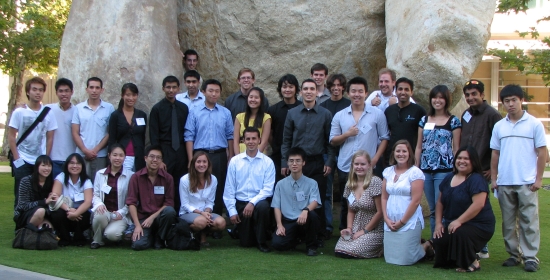 Students
Staff
Teachers
27
Mission of UC San Diego
Education
Public service
Research
Medical Center
Inventions
Community outreach
Public policy
etc.
Undergraduates

Graduate students

Professional degree students (M.D., MBA, PharmD, etc)
Discover new knowledge

Create new works of art

Design and Invent new things
28
Who is involved in the educational mission?
Students
Faculty/Instructors
Staff
Professors
Clinical faculty
Lecturers
Adjuncts
etc.
Undergraduates


Graduate students

Professional degree students (M.D., MBA, PharmD, etc)
Related to students: advising, housing…
Research staff
Medical Center
General (budget, power plant, etc.)
Discussion Leaders
Readers
Teaching Assistants (TAs)
Teachers
Learners
29
Who is involved in the research mission?
Students
Faculty/Instructors
Staff
Professors
Clinical faculty
Lecturers
Adjuncts
etc.
Undergraduates

Graduate students

Professional degree students (M.D., MBA, PharmD, etc)
Related to students: advising, housing…
Research staff
Medical Center
General (budget, power plant, etc.)
some
30
Who is involved in the public service mission?
Staff
Faculty/Instructors
Students
Related to students: advising, housing…
Research staff
Medical Center
General (budget, power plant, etc.)
Professors
Clinical faculty
Lecturers
Adjuncts
etc.
Undergraduates
Graduate students
Professional degree students (M.D., MBA, PharmD, etc)
Everyone can be
31
I’m here for an education.Why do I care about the rest of the mission?
32
Why do I care about: Research Mission
Research Mission
About 4400 institutions of higher learning in the U.S.
About 5% are research universities
You are at one of them
Possible disadvantage:
For most professors, teaching is not #1 priority
Possible big advantages:
Learning from someone who is creating new knowledge in the field
Some undergrads do research
Find out from CAPE or from senior students who’s a good teacher
Join in!  (week 9)
33
Why do I care about: Public Service Mission
Huge part of TMC
Many opportunities
Cynical point of view
 Burnish resume for the future
Altruistic point of view
Make the world better
Other reasons
Make friends
Get academic credit
Learn about careers
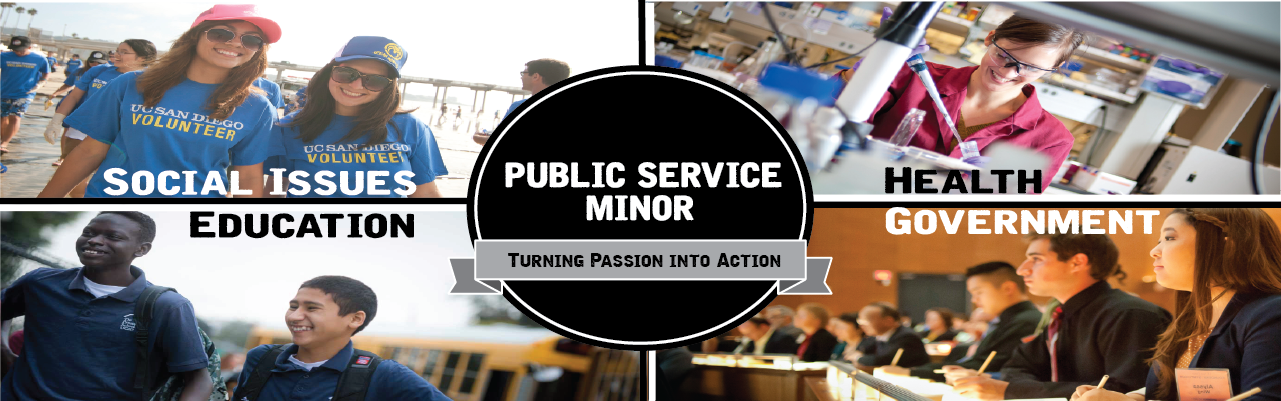 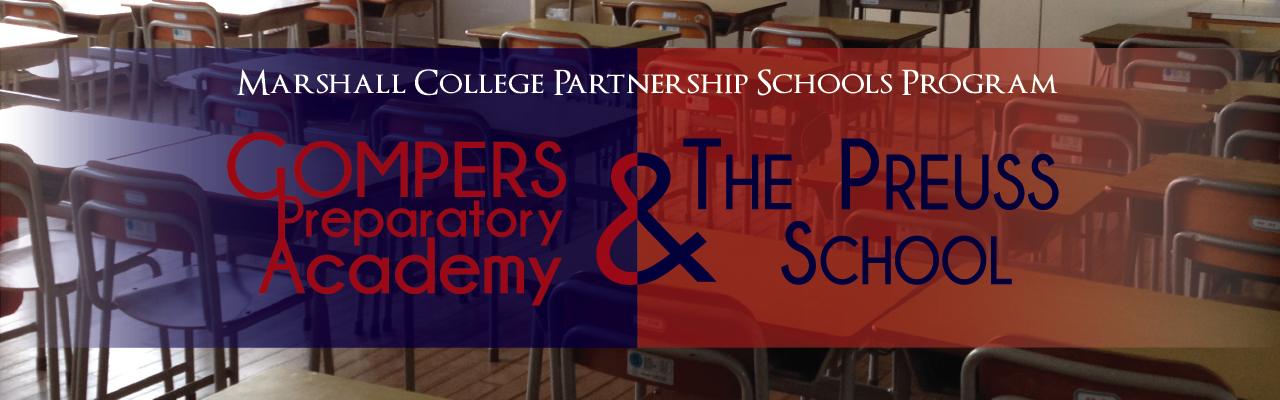 34
NYT Article: The Fundamental Way that Universities are an Illusion
What do you think of the NYT article?
Is it realistic?
Are you concerned?
Is there something you need to do?
35
Reading:
Before your discussion section, read the other item (College Customs) posted for Week 1
Anything daunting there?
Anything exciting there?

Check the web site for what to read before Friday
36
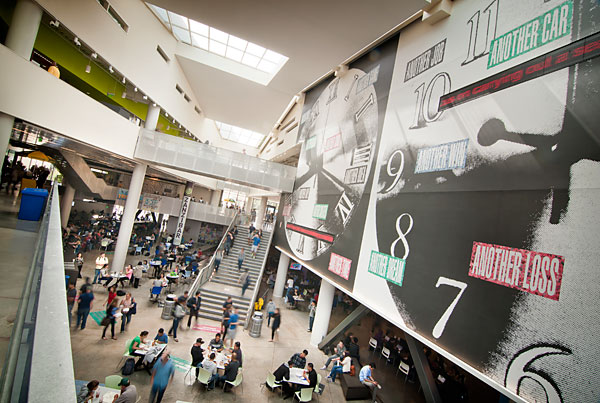 See you next week!
37